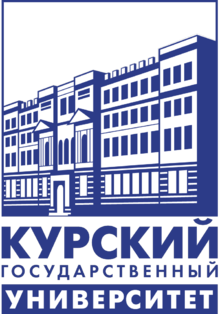 Очки,
позволяющие видеть звук
Автор: Будаев Артем Викторович
Проблема
Число инвалидов по слуху каждый год увеличивается 
на 10 000 человек.   
Причины:
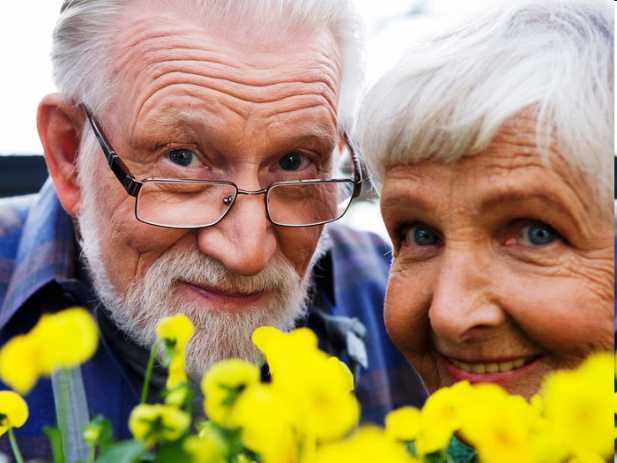 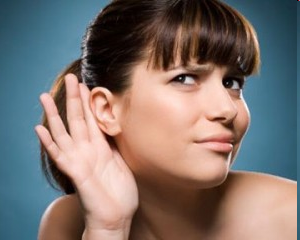 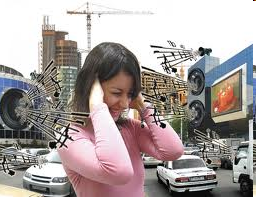 Возрастные изменения
Громкий шум
Физиологические причины
2
Решение
Использование технических средств, позволяющих воспринимать звук.
Цель проекта
Разработка многофункционального устройства для оказания помощи слабослышащим людям  на основе компьютерных систем автоматического анализа звуковых полей.
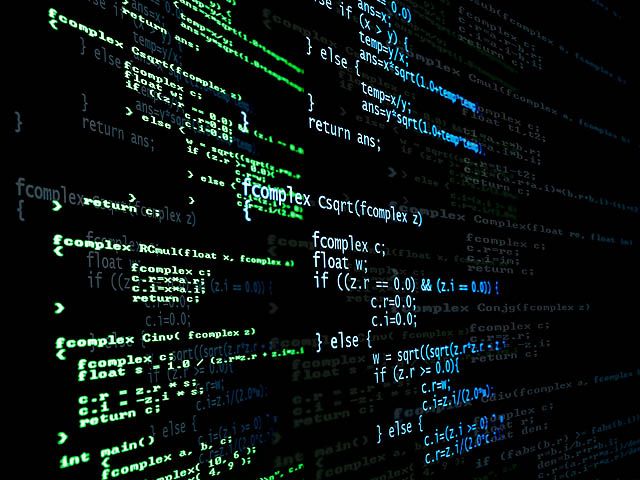 3
Продукт
Visual Sound – очки, позволяющие видеть звук
4
Технология
Звуковое зрение
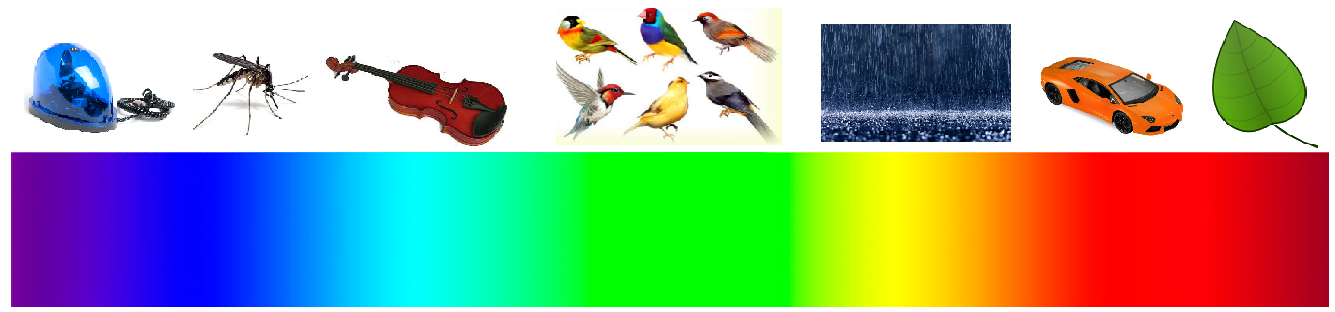 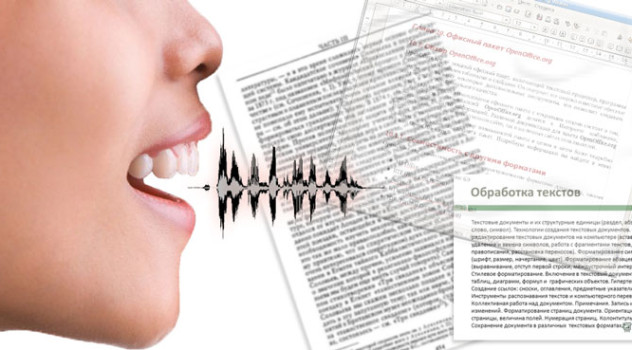 Анализ речи
5
Перспективы развития
Visual Sound будет обладать возможностями:
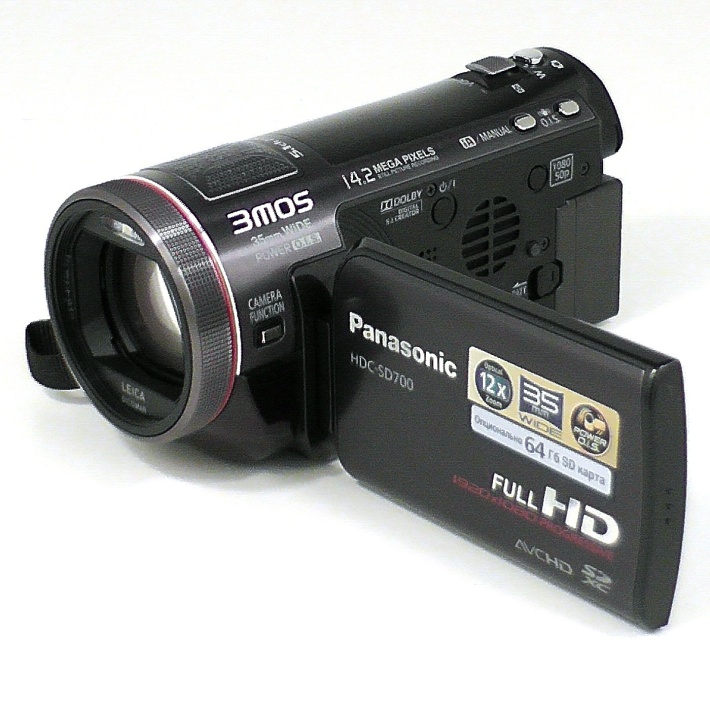 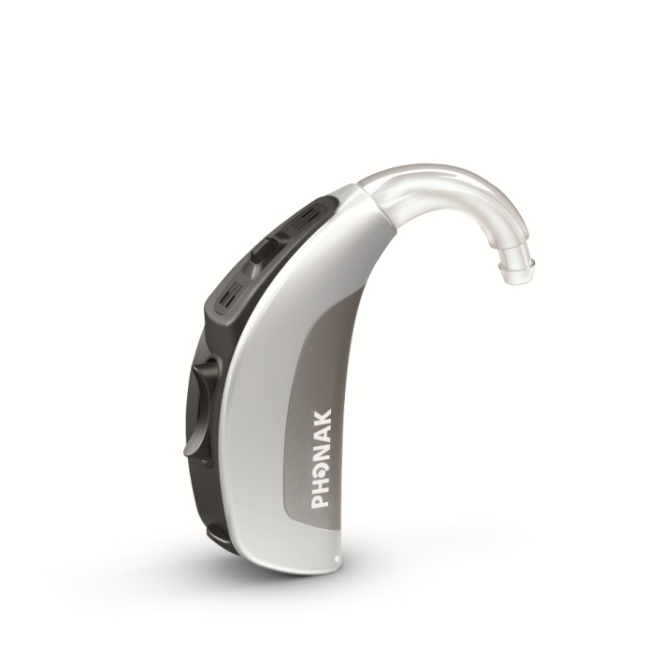 Видеокамера
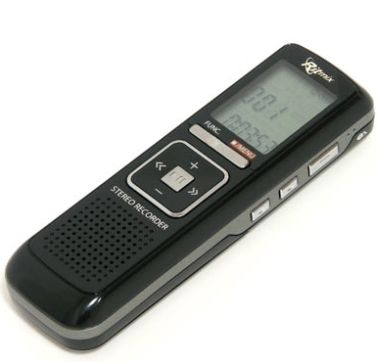 Слуховой аппарат
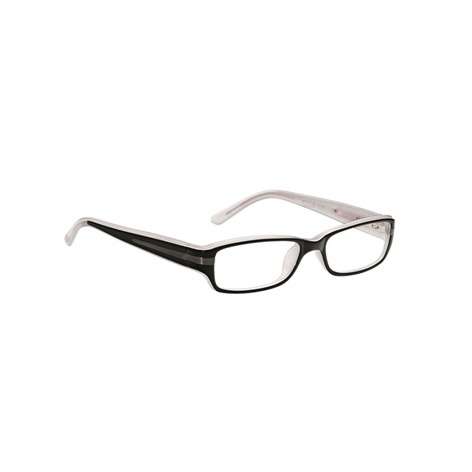 Очки для коррекции зрения
Диктофон
6
Конкуренты
- Имеет противопоказания
- Малоэффективна
Кохлеарная имплантация:
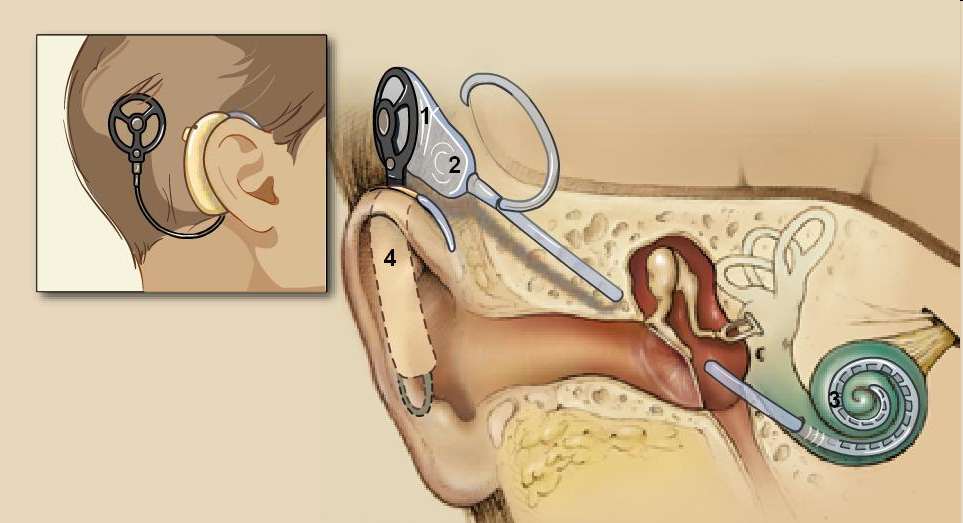 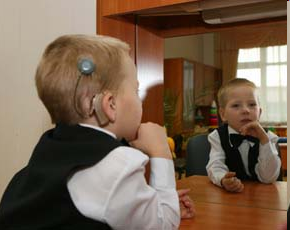 7
Конкуренты
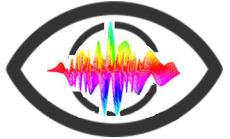 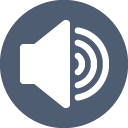 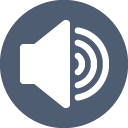 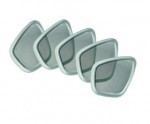 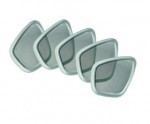 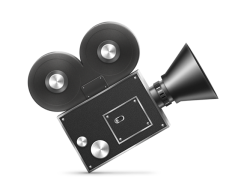 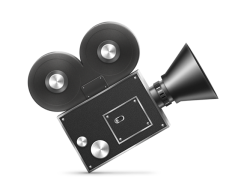 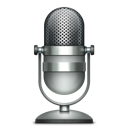 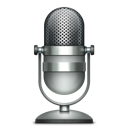 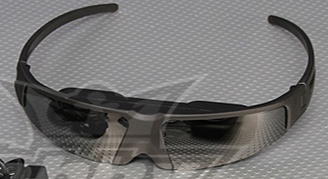 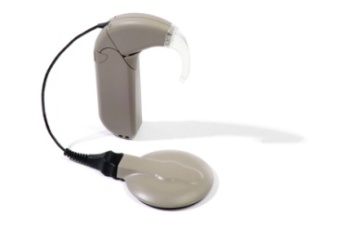 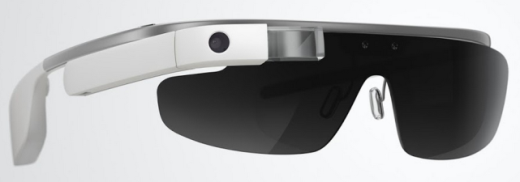 8
Статус проекта
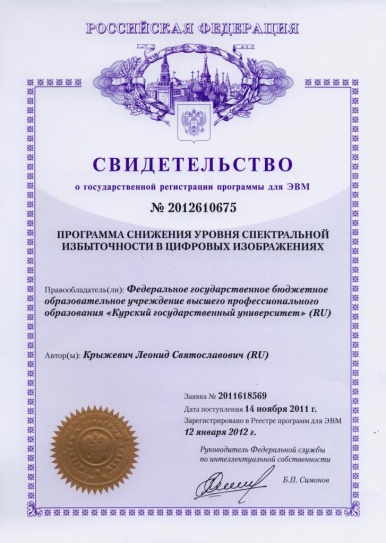 Созданы отдельные модули программы:
- Программа ускоренной сортировки большого
объема числовых массивов данных; 
- Программа снижения спектральной
избыточности в цифровых изображениях ;
-Программа сжатия изображений на основе
предварительного частотно-
временного анализа входного сигнала
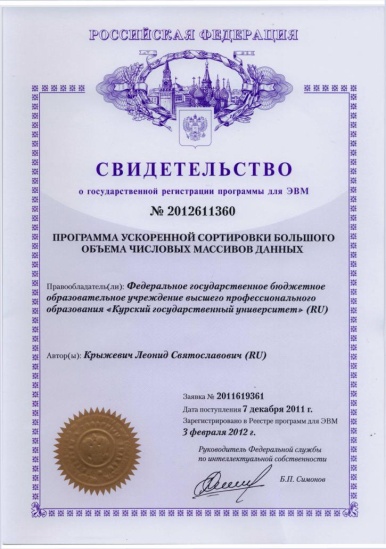 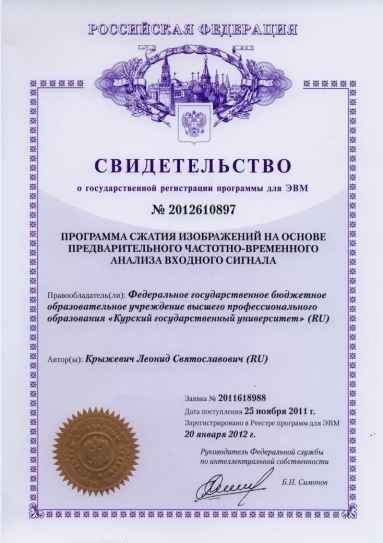 9
План реализации проекта
10
Команда проекта
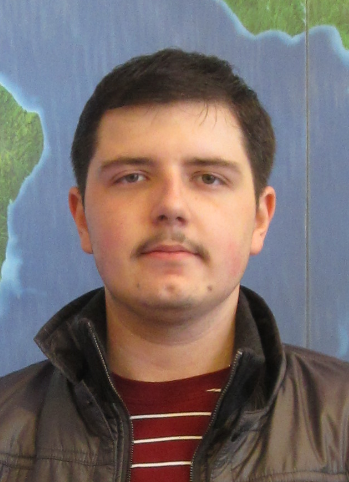 Будаев Артем Викторович – студент 2 курса факультета    физики,  математики, информатики, направление:
«Электроника и наноэлектроника»
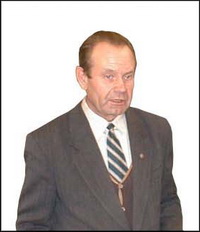 Сизов Александр Семенович – профессор кафедры физики и нанотехнологии КГУ, доктор технических наук, заслуженный деятель науки РФ
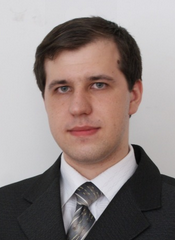 Крыжевич Леонид Святославович – старший преподаватель кафедры математического анализа и прикладной математики КГУ, кандидат технических наук
11
Бизнес - модель
Интернет- магазины
Ярмарки
Выставки
Visual Sound
Закупка комплект.
Дилеры
Сборка
Сервис
12
Маркетинг
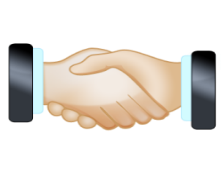 Программы лояльности
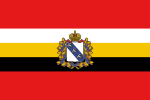 Курская область
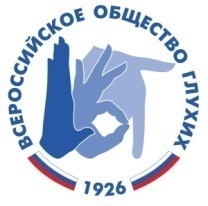 Сотрудничество    
       с ВОГ
Создание базы данных клиентов
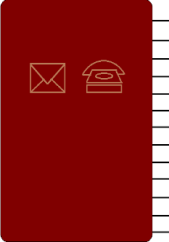 продажи
Россия
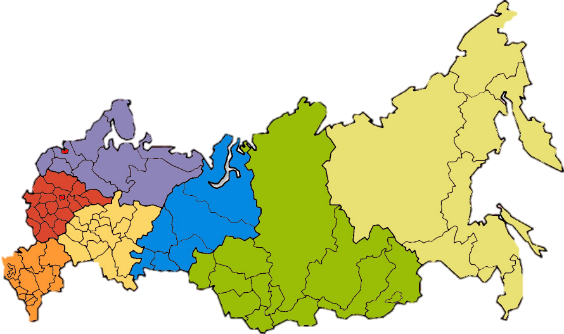 13
Финансовые показатели
При ставке дисконтирования 30%: 
NPV = 7, 138 млн. руб. [чистая приведенная стоимость] 
DPB = 0,25 года [дисконтированный срок окупаемости]
14
ПЛАН ДИНАМИКИ ВЫРУЧКИ И ЗАТРАТ на 3 года
15
Оценка рисков
16
контакты
Будаев Артем Викторович:
Тел. 89092364498
E-mail: Budartem@mail.ru
Крыжевич Леонид Святославович:
Тел.: 89051583924
E-mail: Leonid@programist.ru
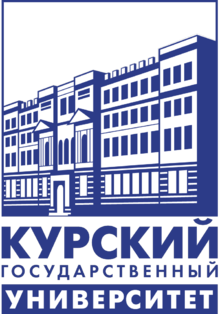